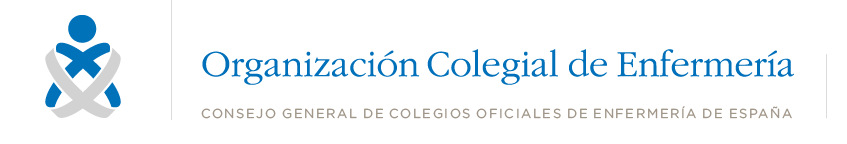 INFORME DE RESULTADOS
Radiografía de la situación profesional y emocional de la profesión enfermera
Castilla y León
Febrero 2022
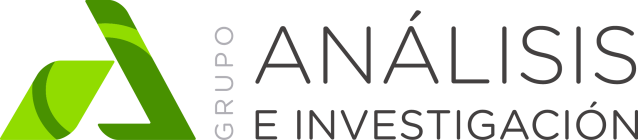 Síguenos en
@grupo_aei
1
Índice
METODOLOGÍA Y FICHA TÉCNICA
RESULTADOS:
Caracterización de la muestra
El Covid en la profesión
Volumen y condiciones de trabajo en el contexto Covid
Desgaste de la profesión a nivel emocional y de salud
Abandono profesional
Necesidad de movilización de la profesión
INFORME DE RESULTADOSRadiografía de la situación profesional y emocional de la profesión enfermera
Castilla y León
Febrero de 2022
[18-388]
SISTEMA DE GESTIÓN DE LA CALIDAD:
Certificado para el servicio de Investigación de Mercados y Opinión:A50/ 000005
Según Norma ISO 20252
Código ICC/ ESOMAR
Sistema I+A de Calidad de Captaciones (SACC)

POLÍTICA DE CALIDAD
La Calidad es un objetivo, una estrategia y un rasgo de identidad para todos los que componemos Análisis e Investigación.
La búsqueda constante de la calidad y valor añadido en nuestros servicios nos permitirá lograr la satisfacción de los clientes, la rentabilidad de nuestra empresa y una posición de liderazgo cualitativo en nuestro sector.
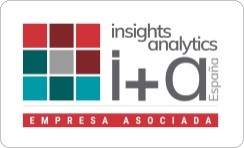 2
METODOLOGÍA Y FICHA TÉCNICA
Ficha técnica
UNIVERSO. 275.000 enfermeras/os del sistema sanitario español.
TIPO DE ENTREVISTA. Online, mediante sistema CAWI (Computer Asisted Web Interview).
MUESTRA 
Total nacional. 19.300 encuestas.
Castilla y León: 1.853 encuestas
ERROR MUESTRAL. El margen de error para la muestra nacional es de ± 0,69% y para la muestra de Castilla y León es de ± 2,19% ambos para un nivel de confianza del 95,5%
CUESTIONARIO Y ENCUESTACIÓN. Cuestionario semi-estructurado  con una duración media de 6 minutos.
TRATAMIENTO ESTADÍSTICO. Tabulación simple y cruzada de frecuencias. 
TRABAJO DE CAMPO. Realizado entre el 25 de enero y el 4 de febrero de 2022.
ANONIMATO Y CONFIDENCIALIDAD. Se garantiza el absoluto anonimato de las respuestas de los entrevistados que serán utilizadas únicamente en la confección de tablas estadísticas.
CONTROL DE CALIDAD. De acuerdo a la Norma ISO 20252 y el código de conducta ICC/ESOMAR.
4
Resultados
1
Caracterizaciónde la muestra
Caracterización de la muestraDatos sociodemográficos. CCAA.
Base: Total muestra
P1. Comunidad Autónoma
7
Caracterización de la muestraDatos profesionales - laborales
AÑOS DE EXPERIENCIA
SITUACIÓN LABORAL
Excedencia
Baja temporal
Estudiante / prácticas
Total nacional
Castilla y León
Base: Total muestra
P2. Años de experiencia / P3. Situación laboral
8
Caracterización de la muestraDatos profesionales - laborales
GESTIÓN DEL CENTRO
TIPO DE CONTRATO
Privado + Privado concertado
Total: 14,2% 
Castilla y León: 7,6%
Estudiante / prácticas
Autónomo
Otros
Total nacional
Castilla y León
Base: Total muestra
P4. Gestión del centro I P5. Tipo de contrato
9
Caracterización de la muestraDatos profesionales - laborales
ÁREA DE TRABAJO
Quirófano
Consultas externas / especialidades
Mutuas / empresas
Gestión / Administración / dirección
Hemodiálisis
Enfermería escolar
Paritorio
Docencia / universidad
Laboratorio
Vacunación
…
Total nacional
Castilla y León
Base: Total muestra
P6. Ámbito de trabajo de tu trabajo principal: (Respuesta única)
10
2
El Covid en la profesión
Atención a pacientes Covid
La atención al Covid está copando una parte importante de la actividad de la profesión
A nivel nacional, el 27,1% de las enfermeras ocupan la mayoría de su trabajo diario en la atención de pacientes Covid y el 52,2% dedica una parte de su trabajo a estos pacientes; porcentajes que sumandos alcanzan al 79,3%. Sólo el 20,7% tiene poca o ninguna relación con este tipo de pacientes
En Castilla y León el porcentaje de enfermeras que tiene relación con pacientes Covid es el 78,8%
Total nacional
Castilla y León
Base: Total muestra
P7. Pensando en tu trabajo diario, dirías que actualmente: (elige la opción que más se ajuste a tu caso)
12
Atención a pacientes CovidSegún CCAA
Comunidades con mayor “absorción” del trabajo de la enfermera por parte de pacientes Covid (entre el 30% y el 43%)
Menos del 25% dedican la mayoría de su trabajo a pacientes Covid
Base: Total muestra
P7. Pensando en tu trabajo diario, dirías que actualmente: (elige la opción que más se ajuste a tu caso)
13
Contagio del Covid en la profesión
En torno al 48% de las enfermeras han tenido Covid, y de estas, el 14,5% lo han tenido más de una vez“La mitad” de las enfermeras se han contagiado, frente al 20% de la población
En Castilla y León el dato es muy similar: el 49,3% han tenido Covid, y de ellas, el 13,9% lo han padecido más de una vez.
NÚMERO DE CONTAGIOS
INCIDENCIA DE LA ENFERMEDAD
Total nacional
Castilla y León
Base: Total muestra
Base: ha padecido la enfermedad
P 8. ¿Cuál sería tu situación en estos momentos? (elige la opción que más se ajuste a tu caso) / 8.1. ¿Cuántas veces has padecido la enfermedad?
14
Contagio del Covid en la profesiónSegún CCAA
INCIDENCIA DE LA ENFERMEDAD
Contagios de Covid por encima del 50% de las enfermeras
Contagios por debajo del 40%
Base: Total muestra
P 8. ¿Cuál sería tu situación en estos momentos? (elige la opción que más se ajuste a tu caso) / 8.1. ¿Cuántas veces has padecido la enfermedad?
15
La vacunación del Covid en la profesión
A nivel nacional, el 98,2% de las enfermeras están vacunadas, y de ellas, el 85,8% con las tres dosis
Lo que demuestra el alto grado de concienciación y compromiso
En Castilla y León la vacunación total es del 99,0%
Total nacional
Castilla y León
Base: Total muestra
P 9. ¿Te has vacunado del Covid?
16
La vacunación del Covid en la profesiónSegún CCAA
% Sí, tengo la pauta completa  con  3 dosis
La concienciación y compromiso con la vacunación es unánime en todas las comunidades: están vacunadas con la pauta completa de 3 dosis entre el 80,8% y el 93,3% de las enfermeras dependiendo de la comunidad
Base: Total muestra
P 9. ¿Te has vacunado del Covid?
17
3
Volumen y condiciones de trabajo en el contexto Covid
La carga de trabajo en la profesión
El Covid ha incrementado el trabajo de las enfermeras en el 91% de los casos: tensionando al 71,2% (muy+ bastante) y desbordando totalmente al 19,7%
Estos resultados son muy similares en Castilla y León
El volumen de trabajo en tu área/centro de trabajo en la actualidad está:
Total nacional
Castilla y León
Base: Total muestra
P 10. El volumen de trabajo en tu área/centro de trabajo en la actualidad está: (elige la opción que más se ajuste a tu caso)
19
La carga de trabajo en la profesiónSegún CCAA
El volumen de trabajo en tu área/centro de trabajo en la actualidad:
% Estamos totalmente desbordadas/os
Melilla, Canarias, Cataluña y Asturias son las comunidades que muestran mayor porcentaje de enfermeras desbordadas por el volumen de trabajo
Base: Total muestra
P 10. El volumen de trabajo en tu área/centro de trabajo en la actualidad está: (elige la opción que más se ajuste a tu caso)
20
Influencia de la ola Ómicron en la carga de trabajo
No hay duda de que la ola Ómicron ha incrementado de forma importante el trabajo de cuidados de enfermería respecto a otras olas de Covid
A tu juicio, la ola Ómicron, a efectos de trabajo:
Total nacional
Castilla y León
Base: Total muestra
P11. A tu juicio, la ola Ómicron, a efectos de trabajo:
21
Influencia de la ola Ómicron en la carga de trabajoSegún CCAA
A tu juicio, la ola Ómicron, a efectos de trabajo:
La ola Ómicrom ha supuesto un incremento de trabajo muy desigual en las comunidades: desde Canarias, donde el 86,6% declaran que la ola ha supuesto un incremento importante respecto a otras olas, hasta La Rioja, donde esta afirmación la comparten el 39,3% de las consultadas
% Ha supuesto un incremento importante respecto a otras olas de Covid
Base: Total muestra
P11. A tu juicio, la ola Ómicron, a efectos de trabajo:
22
Adecuación del número de enfermeras al servicio
Considerando un área similar en la que tú trabajas, y suponiendo que hubiera tres enfermeras trabajando en la actualidad ¿Cuántas enfermeras más hay que contratar para cubrir adecuadamente las necesidades de un buen servicio?
El 93,6% de las enfermeras consideran que hay que incrementar las plantillas en la situación actual (el 94,1% en Castilla y León)
Mayoritariamente piensan que se necesitaría aumentar entre el 33% y el 100% de la plantilla. 
De media, donde hay 3 enfermeras, debería haber entre 4 y 6
Total nacional
Castilla y León
Base: Total muestra
P 12. Considerando un área similar en la que tú trabajas, y suponiendo que hubiera tres enfermeras trabajando en la actualidad ¿Cuántas enfermeras más hay que contratar para cubrir adecuadamente las necesidades de un buen servicio?
23
Adecuación del número de enfermeras al servicioSegún CCAA
Todas las comunidades tienen necesidad de ampliar las plantillas, pero de manera más pronunciada: Canarias, Ceuta, Comunidad Valenciana, Melilla, Cataluña, Madrid, Murcia y Castilla y León
Dato por encima de la media total en necesidad de 3 o más enfermeras
Base: Total muestra
P 12. Considerando un área similar en la que tú trabajas, y suponiendo que hubiera tres enfermeras trabajando en la actualidad ¿Cuántas enfermeras más hay que contratar para cubrir adecuadamente las necesidades de un buen servicio?
24
Condiciones de la profesión
En Castilla y León son todavía más críticos: valoran la mayoría de las cuestiones por debajo de la media nacional
La indignación de las enfermeras por la situación de la profesión es evidente: ninguno de los aspectos evaluados logra aprobar en una escala de 0 a 10, y la mayoría, están por debajo del cuatro: Una profesión que suspende sus condiciones laborales y profesionales
Valora de 0 a 10, donde 0 es la peor valoración (está muy mal) y 10 la mejor valoración (está muy bien), los siguientes aspectos de tu profesión
Valoración media(Escala de 0 a 10)
Valoración media(Escala de 0 a 10)
Total nacional
Castilla y León
Base: Total muestra
P17. Valora de 0 a 10, donde 0 es la peor valoración (está muy mal) y 10 la mejor valoración (está muy bien), los siguientes aspectos de tu profesión:
25
Condiciones de la profesiónSegún CCAA
Aunque la valoración negativa de las condiciones laborales y profesionales es común a todas las comunidades, se observa que Madrid, Galicia, Extremadura y Castilla y León son más críticas en todos o la mayoría de los aspectos
Valoración de 0 a 10 los siguientes aspectos de la profesión: datos en media en una escala de 0 a 10
Valoran por encima de la muestra total
Valoran por debajo de la muestra total
Base: Total muestra
P17. Valora de 0 a 10, donde 0 es la peor valoración (está muy mal) y 10 la mejor valoración (está muy bien), los siguientes aspectos de tu profesión:
26
Importancia del reconocimiento de la categoría A1 a la profesión enfermera
La demanda del reconocimiento de la categoría A1 es prácticamente unánime: el 96,9% lo consideran muy o bastante importante
(el 96,1% en Castilla y León)
Total nacional
Castilla y León
Base: Total muestra
P 18. En qué medida es importante para ti que se reconozca a las/os enfermeras/os el nivel A1 en la escala de la Administración como ya ocurre con otros estudios de grado (psicólogos, economistas, periodistas, etc.)
27
Importancia del reconocimiento de la categoría A1 a la profesión enfermeraSegún CCAA
% Mucha + % Bastante importancia
La importancia del reconocimiento de la categoría A1 es también absolutamente mayoritario en todas las comunidades: lo consideran importante (mucho o bastante) entre el 98,4% de Asturias y el 92,8% de Ceuta
Base: Total muestra
P 18. En qué medida es importante para ti que se reconozca a las/os enfermeras/os el nivel A1 en la escala de la Administración como ya ocurre con otros estudios de grado (psicólogos, economistas, periodistas, etc.)
28
4
Desgaste de la profesión a nivel emocional y de salud
Impacto psicológico del Covid en la profesión
El Covid ha afectado psicológicamente (mucho + bastante) al 84,7% de las enfermeras a nivel nacional y al 86,5% en Castilla y León
¿En qué medida el tema del COVID te ha afectado psicológicamente?
Total nacional
Castilla y León
Base: Total muestra
P 13. ¿En qué medida el tema del COVID te ha afectado psicológicamente?
30
Impacto psicológico del Covid en la profesiónSegún CCAA
¿En qué medida el tema del COVID te ha afectado psicológicamente?
El Covid ha supuesto un alto impacto psicológico para el conjunto de las enfermeras con independencia de su comunidad de origen:  
ha afectado mucho o bastante en torno al 80%-90% de la profesión
% Mucho y % Bastante
Base: Total muestra
P 13. ¿En qué medida el tema del COVID te ha afectado psicológicamente?
31
Consecuencias emocionales del Covid en los últimos meses
El 88,5% ha tenido episodios de estrés, el 67,5% de ansiedad, el 58,4% temor y miedo, el 58,6% insomnio y el 33,0% ha llegado a tener depresión
En Castilla y León la presencia de estos episodios es algo superior a la media nacional
¿En qué medida ha tenido los siguientes episodios en los últimos meses?
Total nacional
Castilla y León
Base: Total muestra
P 14. ¿En qué medida has tenido episodios de ansiedad, estrés, depresión… en los últimos meses?
32
Consecuencias emocionales del Covid en los últimos mesesSegún CCAA
Castilla la Mancha, Castilla y León, Madrid, Melilla, la Comunidad Valenciana y Extremadura son las comunidades con mayor fuerza en la presencia de episodios emocionales
¿En qué medida ha tenido los siguientes episodios  en los últimos meses? % Mucho + % bastante
Dato por encima de la muestra total
Dato por debajo de la muestra total
Base: Total muestra
P 14. ¿En qué medida has tenido episodios de ansiedad, estrés, depresión… en los últimos meses?
33
Bajas laborales derivadas de la carga emocional
A nivel nacional, el 16,5% de las enfermeras se han visto obligadas a pedir la baja por ansiedad, estrés o agotamiento mental. En Castilla y León este dato se eleva al 14,1%
¿Has tenido alguna baja laboral por ansiedad, estrés o agotamiento mental?
Total nacional
Castilla y León
Base: Total muestra
P 15. ¿Has tenido alguna baja laboral por ansiedad, estrés o agotamiento mental?
34
Bajas laborales derivadas de la carga emocionalSegún CCAA
¿Has tenido alguna baja laboral por ansiedad, estrés o agotamiento mental?
% en una o más ocasiones
El porcentaje de bajas laborales provocadas con ansiedad, estrés o agotamiento mental oscila en cifras entre el 23% y el 10% según la comunidad
Base: Total muestra
P 15. ¿Has tenido alguna baja laboral por ansiedad, estrés o agotamiento mental?
35
Percepción de reconocimiento profesional
La percepción general es de un escaso reconocimiento, salvo en los pacientes y sus familiares. Y ese poco reconocimiento se extrema con los responsables políticos
¿En qué medida te sientes reconocida por…?
Total nacional
Castilla y León
Base: Total muestra
P 16. En qué medida te sientes reconocida/o por:
36
5
Abandono profesional
Abandono de la profesión
Un profesión a punto de “tirar la toalla”
A nivel nacional, el 46,5% ha pensado en algún momento en dejar la profesión y en Castilla y León este porcentaje se eleva al 48,6%: el dato es “estremecedor”
¿Has pensado en abandonar la profesión?
Total nacional
Castilla y León
Base: Total muestra
P 20. ¿Has pensado en abandonar la profesión?
38
Abandono de la profesiónSegún CCAA
¿Has pensado en abandonar la profesión?
% Sí ha pensado en abandonar la profesión
El pensamiento de abandono de la profesión alcanza cifras en torno al 60% en Madrid y Asturias y desciende a porcentajes en torno al 30% en Ceuta y Melilla
Base: Total muestra
P 20. ¿Has pensado en abandonar la profesión?
39
“Reconsideración” de la vocación
La extenuación de la profesión y la falta de reconocimiento lleva a la enfermera incluso a replantearse su vocación si pudiera dar “marcha atrás”
¿Volverías a estudiar Enfermería si pudieses dar marcha atrás?
Total nacional
Castilla y León
Base: Total muestra
P 21. ¿Volverías a estudiar Enfermería si pudieses dar marcha atrás?
40
“Reconsideración” de la vocaciónSegún CCAA
¿Volverías a estudiar Enfermería si pudieses dar marcha atrás?
% No volvería a estudiar enfermería
Las comunidades donde más reconsiderarían volver a estudiar enfermería son Madrid, Melilla, Galicia, Cataluña y Asturias (con porcentajes por encima del 30%)
El menor replanteamiento lo muestran Navarra, Aragón, La Rioja, País Vasco y Ceuta (aunque con porcentajes entre el 13% y el 20%)
Base: Total muestra
P 21. ¿Volverías a estudiar Enfermería si pudieses dar marcha atrás?
41
Solicitud de prejubilación anticipada
El 62,8% (nacional) y el 64,9% (Castilla y León) de las que reúnen los requisitos para la jubilación se han planteado solicitarla y asumir el coste que conlleva
¿Reúnes los requisitos y condiciones para solicitar la prejubilación?
¿Has pensado en solicitar la prejubilación, aunque suponga una reducción en tu pensión?
Total nacional
¿Has pensado en solicitar la prejubilación, aunque suponga una reducción en tu pensión?
Castilla y León
Base: Total muestra
Base: Reúne requisitos para la prejubilación
P 19. ¿Reúnes los requisitos y condiciones para solicitar la prejubilación? /  P19.1 ¿Has pensado en solicitar la prejubilación, aunque suponga una reducción en tu pensión?
42
6
Necesidad de movilización de la profesión
Necesidad e intención de movilización ante la situación actual
El 91,7% (nacional) y el 90,8% (Castilla y León) entiende que es necesario movilizarse por la carga de trabajo, por el agotamiento físico y mental y para reclamar mejoras laborales… 
…El dato nacional es que el 75,9% participaría en esas movilizaciones y el 72,1% en Castilla y León
¿Consideras necesario realizar movilizaciones para decir ‘basta ya’ y manifestar nuestra sobrecarga de trabajo, nuestro agotamiento físico y mental, y reclamar mejoras laborales?
¿Personalmente estarías dispuesta/o a participar en movilizaciones/ manifestaciones/ concentraciones?
Total nacional
Total nacional
Castilla y León
Castilla y León
Base: total muestra
P  22. Consideras necesario realizar movilizaciones/manifestaciones/concentraciones para decir ‘basta ya’ y manifestar nuestra sobrecarga de trabajo, nuestro agotamiento físico y mental, y reclamar mejoras laborales. / P23. Personalmente estarías dispuesta/o a participar en movilizaciones/ manifestaciones/ concentraciones
44
Necesidad de movilización ante la situación actualSegún CCAA
¿Consideras necesario realizar movilizaciones para decir ‘basta ya’ y manifestar nuestra sobrecarga de trabajo, nuestro agotamiento físico y mental, y reclamar mejoras laborales?
% Mucho + % bastante
La opinión a favor de la necesidad de movilización de la profesión es absolutamente mayoritaria en todas las comunidades. 
La mayoría de comunidades muestran cifras entre el 90% y el 96% a favor de la manifestación
Base: total muestra
P  22. Consideras necesario realizar movilizaciones/manifestaciones/concentraciones para decir ‘basta ya’ y manifestar nuestra sobrecarga de trabajo, nuestro agotamiento físico y mental, y reclamar mejoras laborales
45
Intención de movilización ante la situación actual
¿Personalmente estarías dispuesta/o a participar en movilizaciones/ manifestaciones/ concentraciones?
% Sí estarían dispuestas a movilizarse
Las cifras de intención de participación en las movilizaciones oscilan entre el 70,4% de Aragón y el 88,3% de Murcia
La respuesta ante la propuesta de movilización sería masiva en todas las comunidades
Base: total muestra
P23. Personalmente estarías dispuesta/o a participar en movilizaciones/ manifestaciones/ concentraciones
46
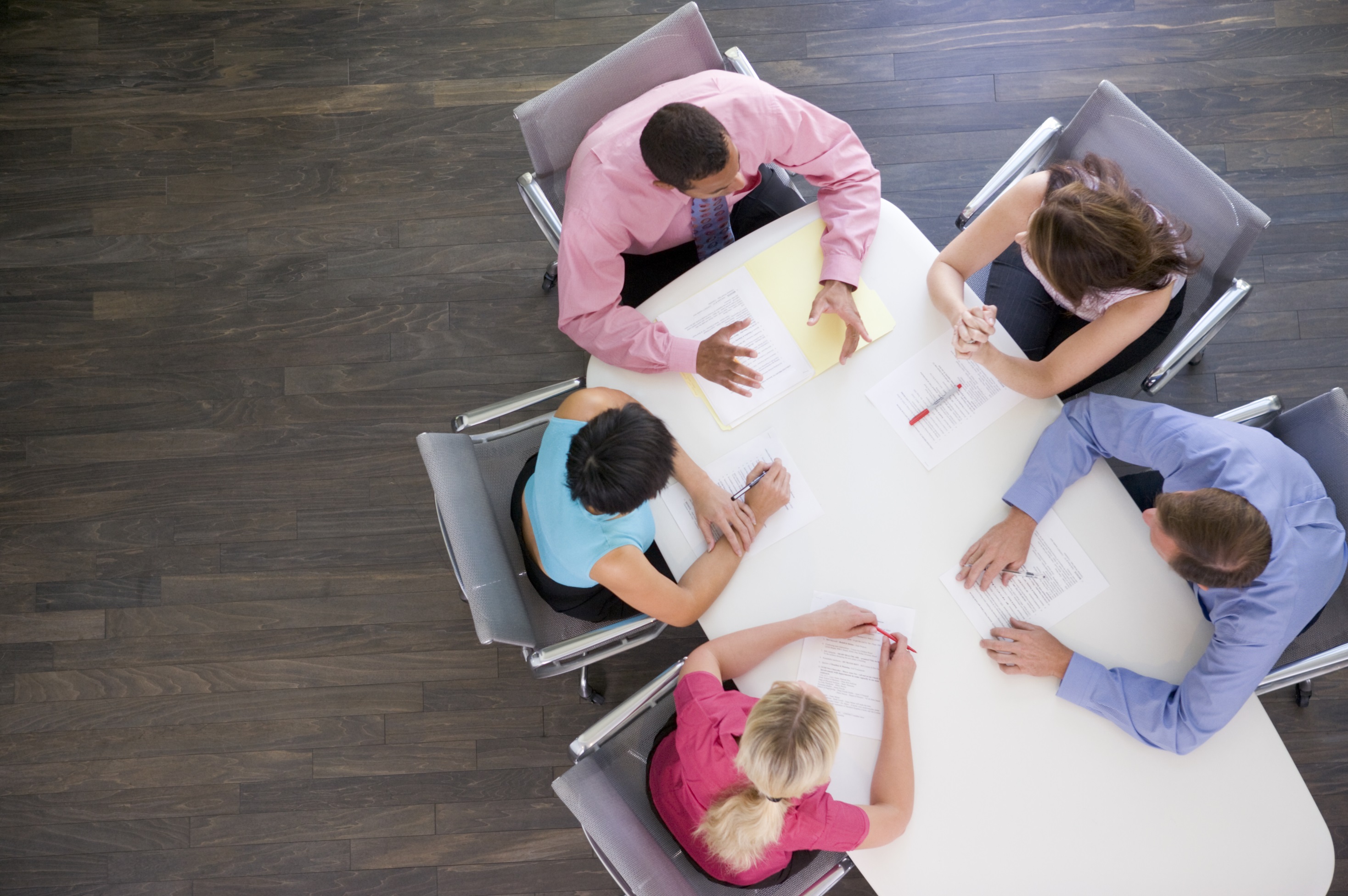 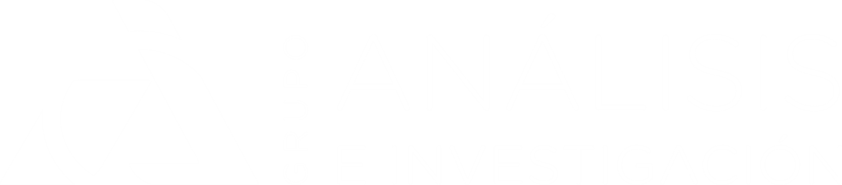 info@analisiseinvestigacion.com
www.analisiseinvestigacion.com

C/Orense 68, 3º
28020 MADRID
Tel.: 91 571 27 77